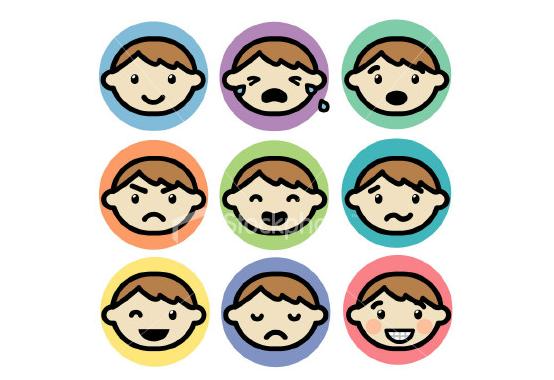 Эмоции
Термин «Эмоции» (от латинского  emovere – потрясаю, волную)  означает неравнодушное отношение к различным событиям и ситуациям в жизни.
Эмоциями называют такие состояния, как страх, гнев, тоска, радость, любовь, надежда, грусть, отвращение, гордость и т.п
Настроение
Сравнительно слабо выраженное , долго время сохраняющееся эмоциональное состояние, связанное с общим физическим или психологическим самочуствием человека в данный период времени.
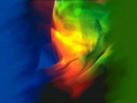 Аффекты
Кратковременное и достаточно сильное эмоциональное переживание, бурно протекающее, затрагивающее основные физиологические процессы в организме  (радость, гнев, печаль, страх).
Чувства
Смелость – страх…
Любовь – ненависть…
Сложное соединение разнообразных настроений и аффектов, связано у человека с существенными событиями в его жизни, с людьми, предметами, событиями, видами деятельности.
горе – радость...
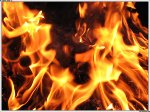 Страсть
Сильное и всёподавляющее чувство, подчиняет себе все эмоции и желания, побуждает человека  к определённым действиям по отношению к предмету страсти.
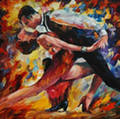 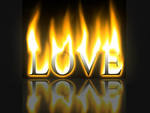 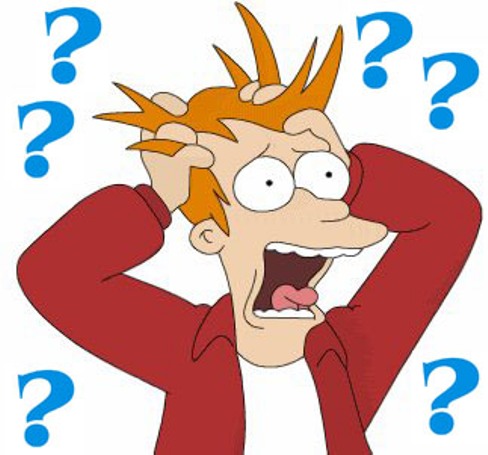 Стресс
Эмоциональное состояние достигшее такой силы, что отрицательно сказывается на общем физическом состоянии, на психологических процессах и поведении
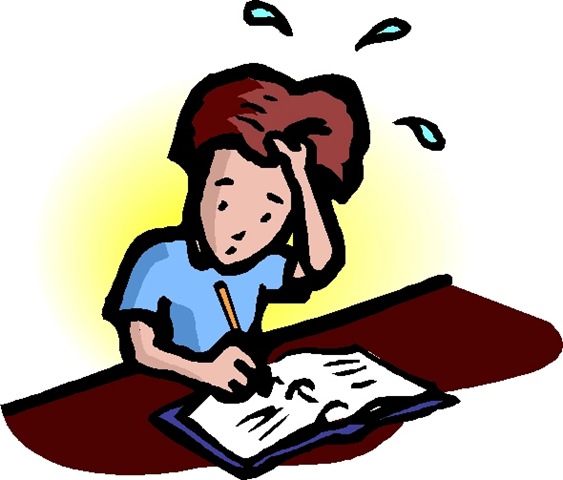 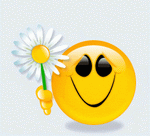 Стенические эмоции-(положительные эмоции)радость, счастье, возбуждение, бодрость…
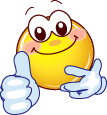 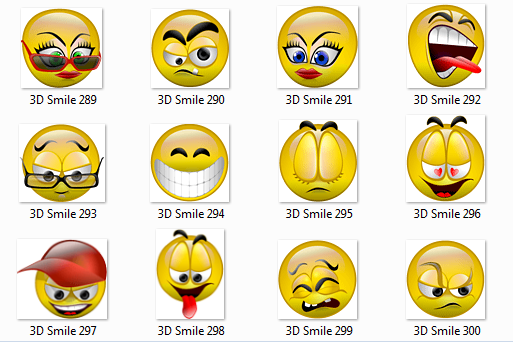 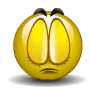 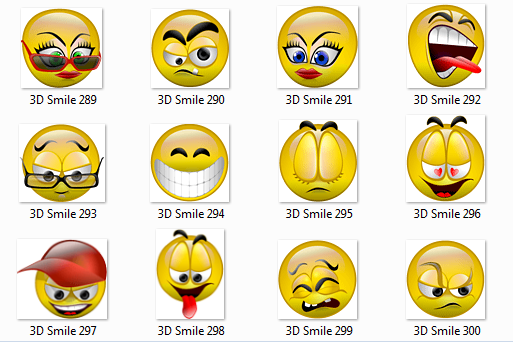 Астенические эмоции- (отрицательные эмоции)горе, тоска, уныние,  страх, печаль…
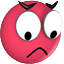 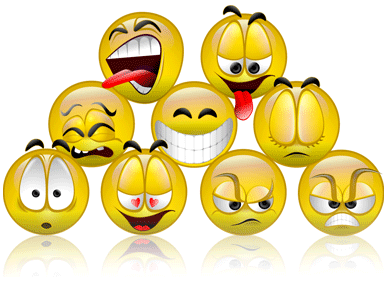 Автор презентации:     Ромашова Елена Владиславовна  ГОУ СПО «Омутнинский колледж педагогики, экономики и права»